7 counter
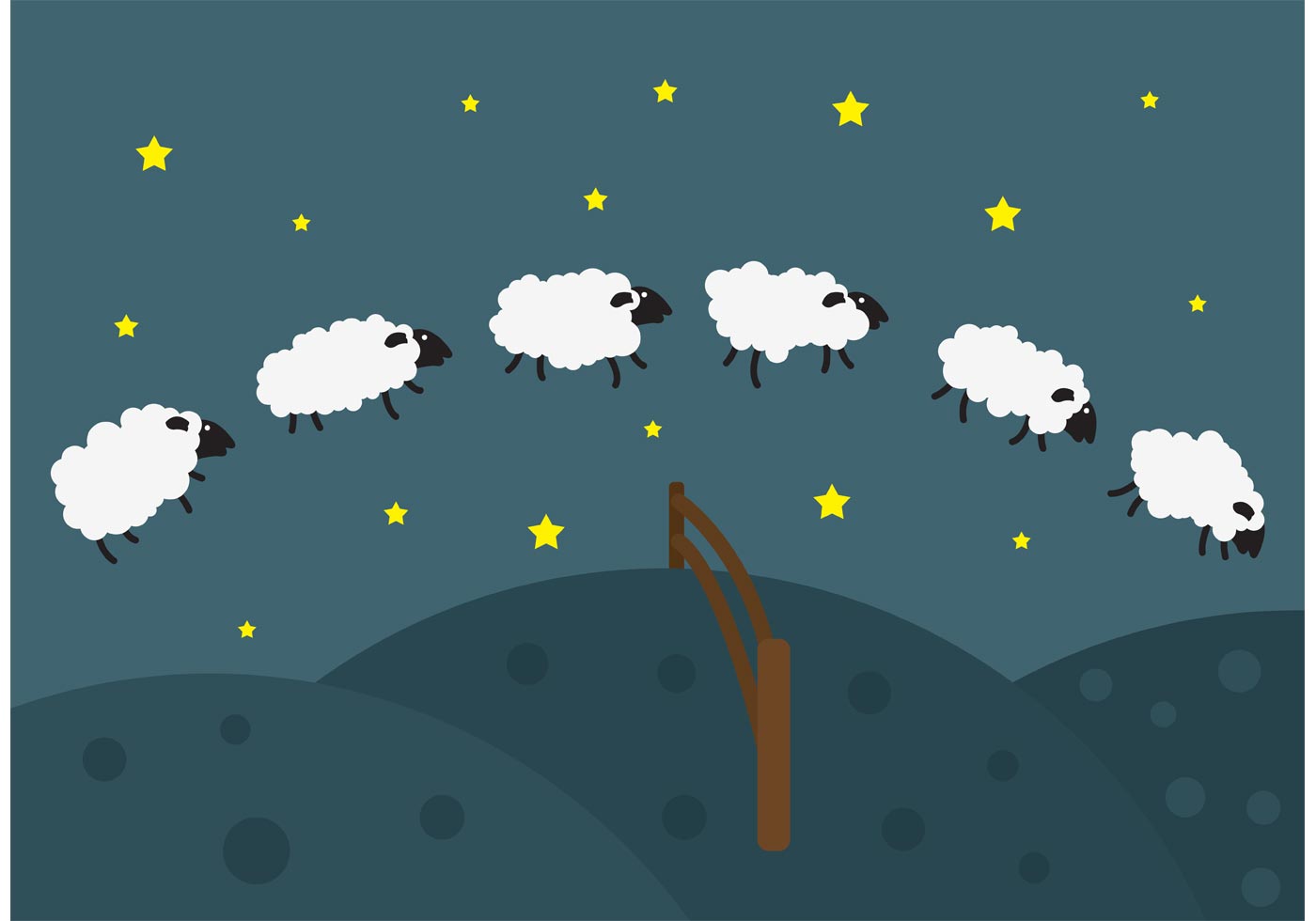 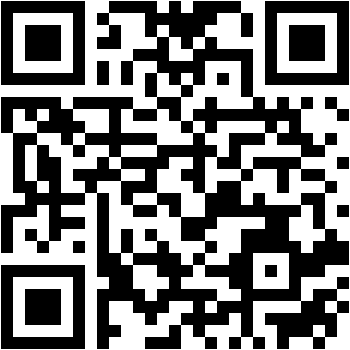 https://moodle.tktk.ee/mod/scorm/view.php?id=123102
Digi 7.1
Loenduriteks nimetatakse impulsside loendamiseks ette nähtud loogikalülitust. Loendureid kasutatakse nii automaatikaseadmetes kui ka arvutustehnikas.
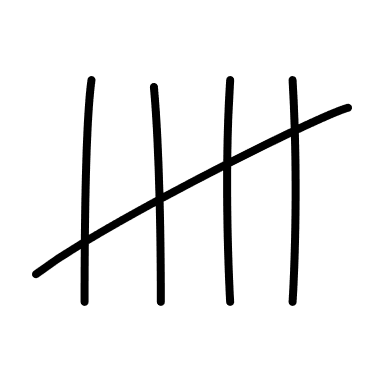 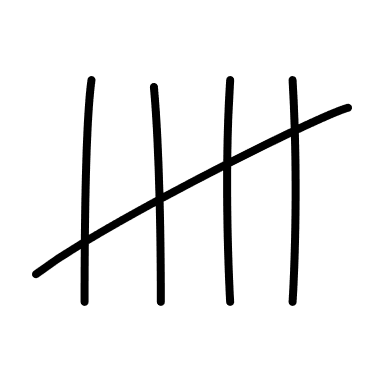 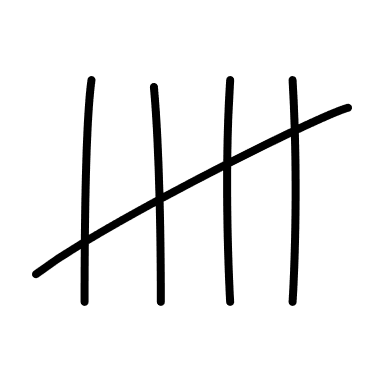 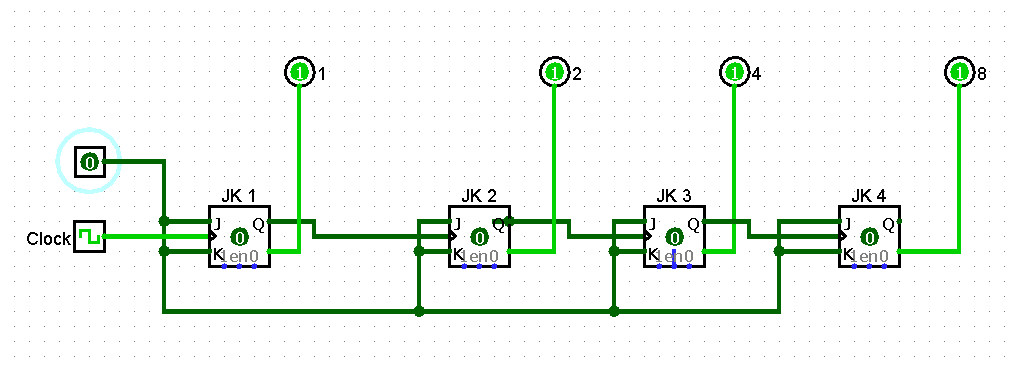 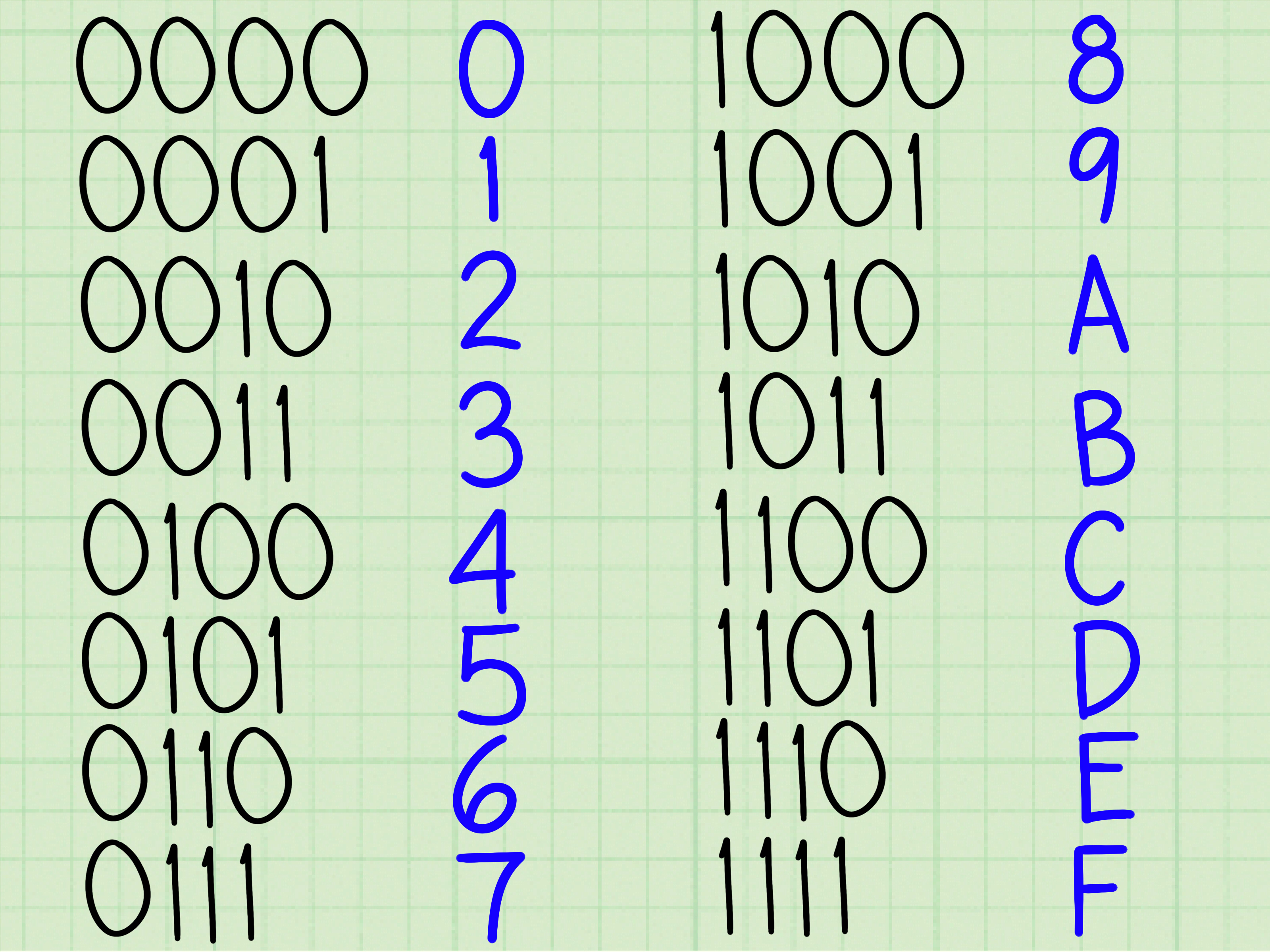 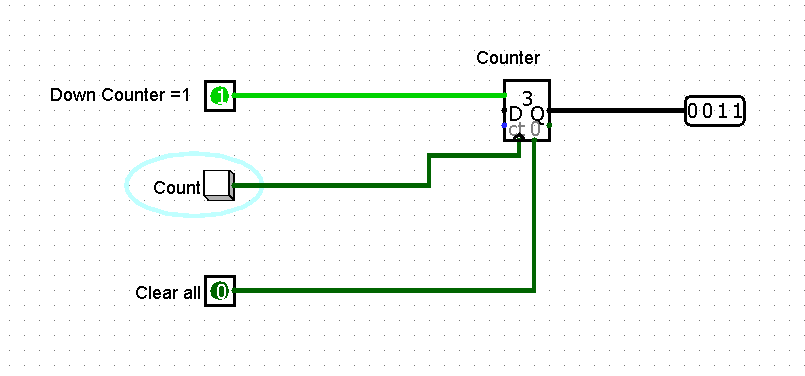 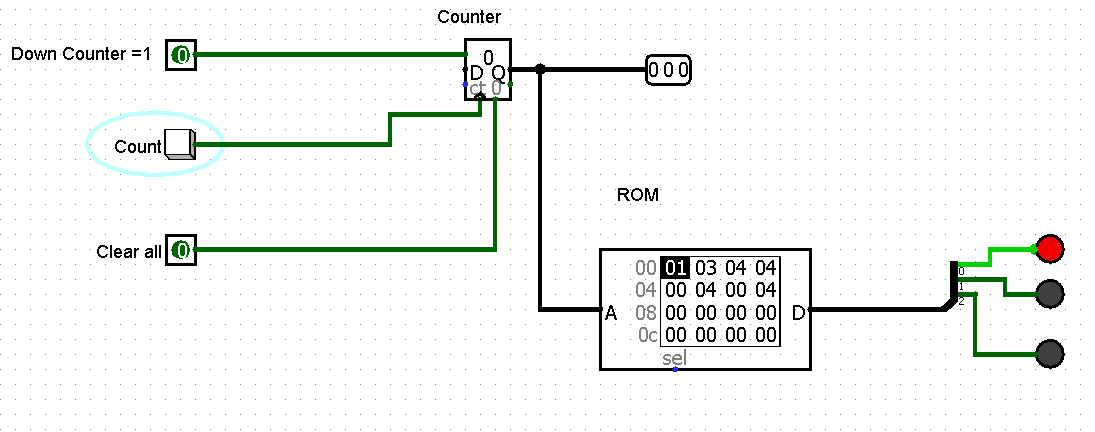 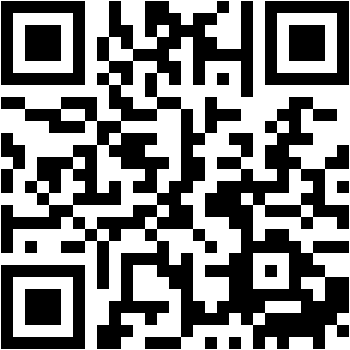 https://moodle.tktk.ee/mod/scorm/view.php?id=123103
Digi 7.2